«В волшебном  мире слов»
Добро пожаловать!
Учись, смекай, активным будь!
И к знаниям откроешь путь!
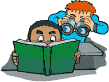 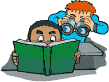 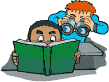 Назовите предметы. Образуйте единственное число и распределите имена существительные на 4 группы. Объясните, на какие группы разделили.
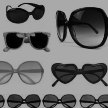 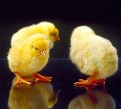 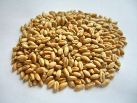 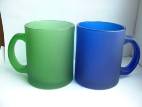 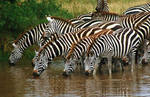 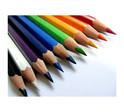 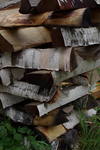 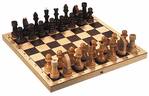 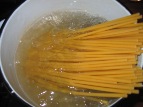 Полено
хэрчим мод
Проверь!
М.р.                 С.р. 
цыплёнок          полено 
стул                перо 
карандаш           зерно
Ж.р.                 Мн.ч.
кружка              ножницы      
слива               шахматы
зебра                очки
                      макароны
*С некоторыми словами составь рассказ
Ребусы
,
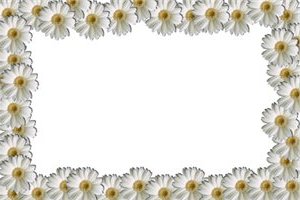 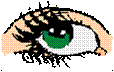 век
,
,
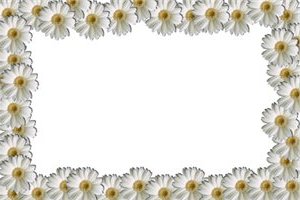 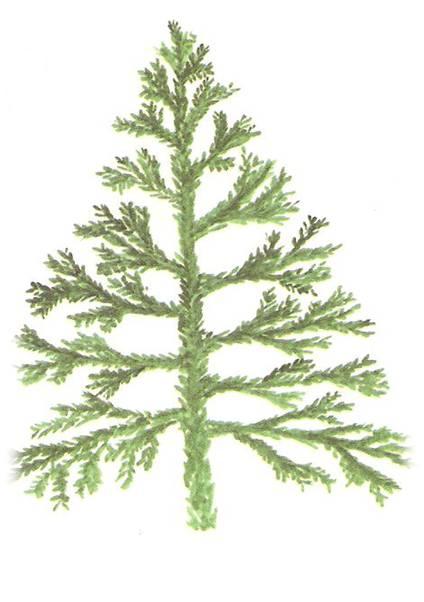 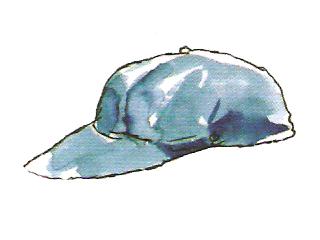 +
е = а
капель
,
,
,
,
,
,
,
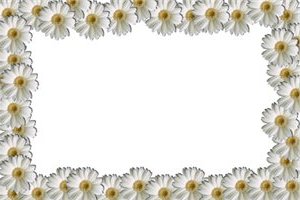 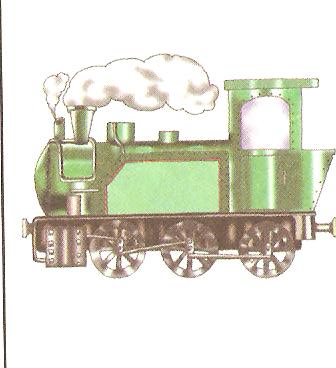 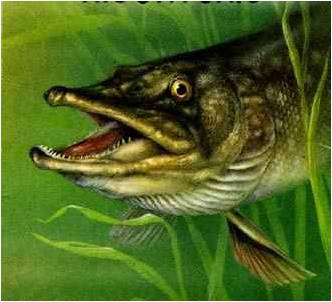 +
овощ
,
,
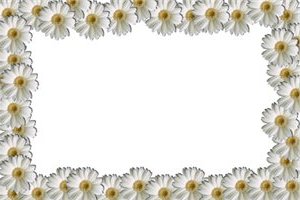 о
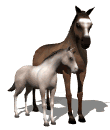 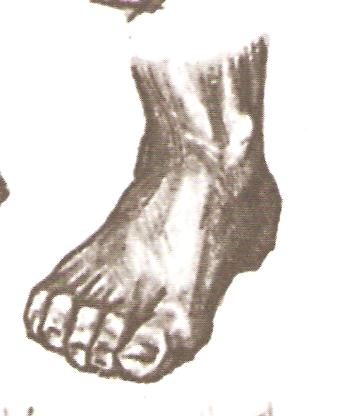 +
книга
,
,
,
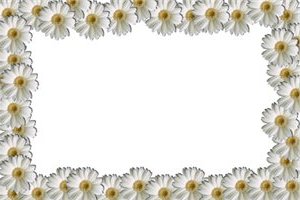 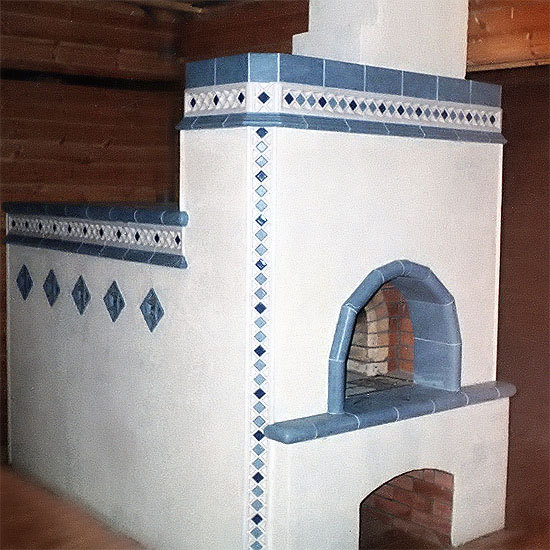 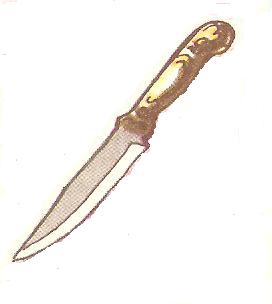 +
ночь
О
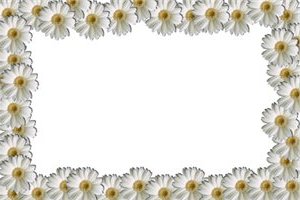 ля
воля
,
,
,
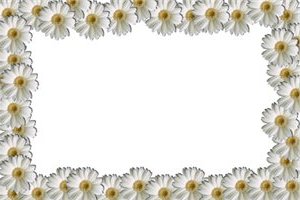 Р
а
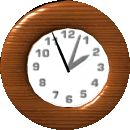 +
врач
,
,
,
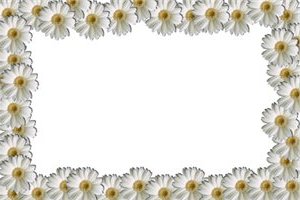 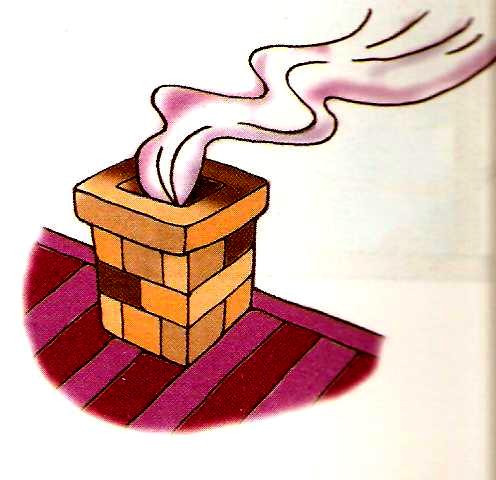 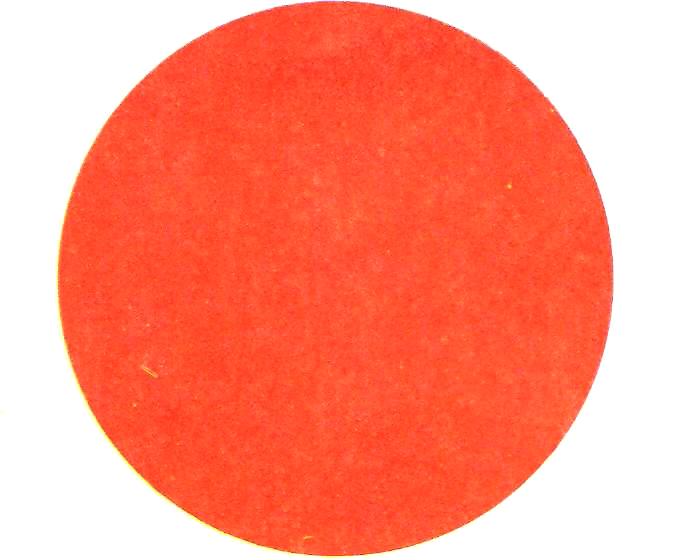 +
друг
,
,
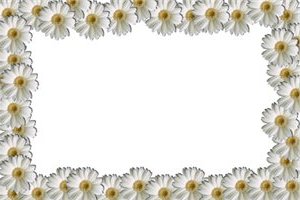 ,
ы
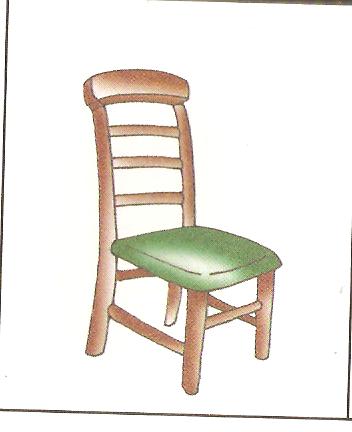 +
+
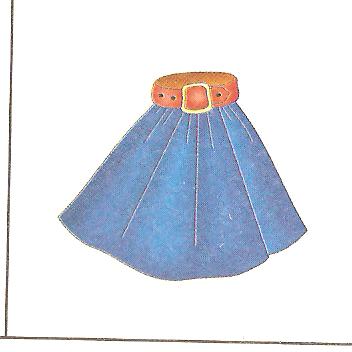 улыбка
,
,
,
,
,
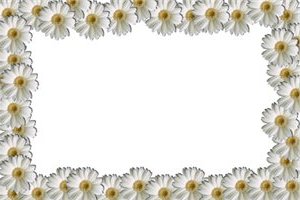 5
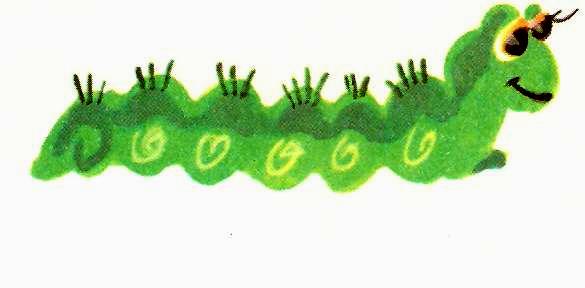 пятница
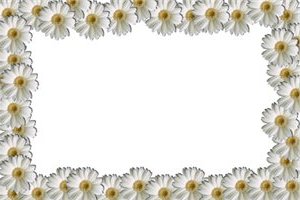 мушка
гре
погремушка
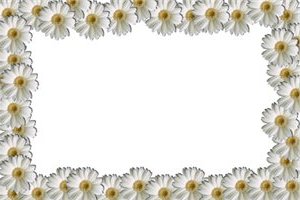 кулак→ 12534
кукла
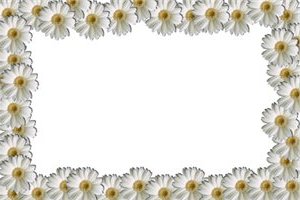 цисс
р
нарцисс
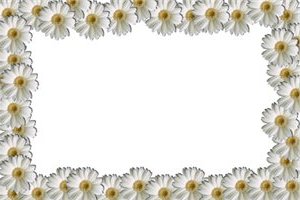 снеж
ник
подснежник
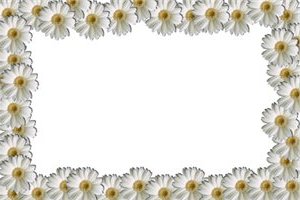 м
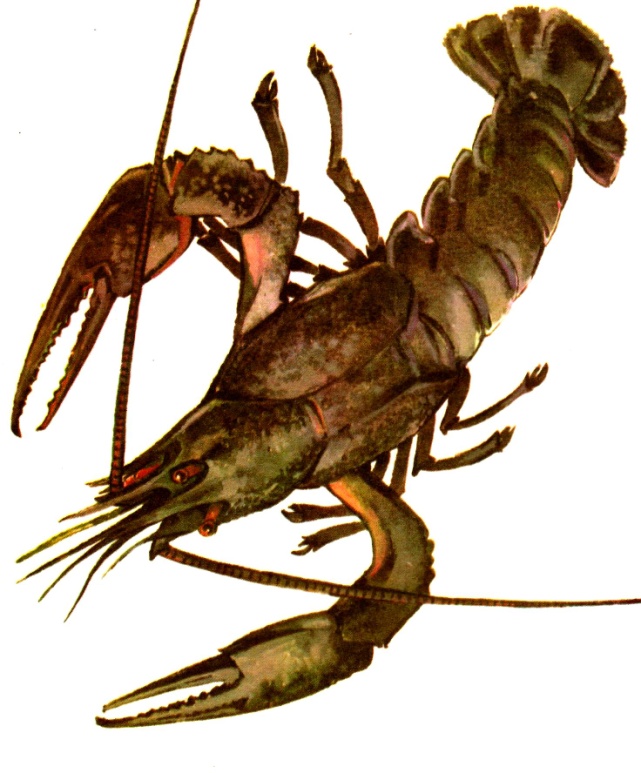 р
мак
Игра для формирования
 самоконтроля у детей
РАССАДИ ПАССАЖИРОВ
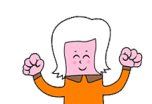 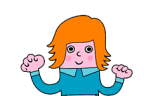 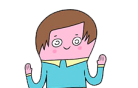 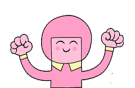 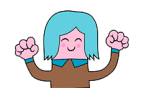 Жанна
Римма
Алла
Камилла
Анна
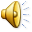 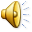 ПРОДОЛЖИТЬ
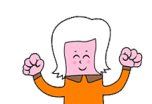 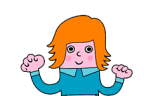 1
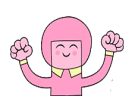 2
3
4
5
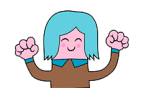 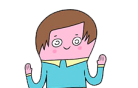 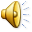 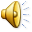 1
2
3
4
5
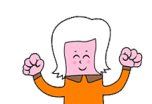 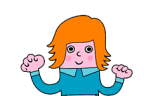 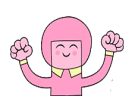 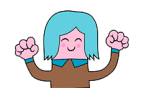 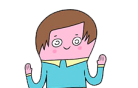 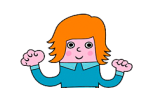 2
3
4
5
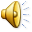 АННА
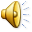 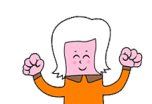 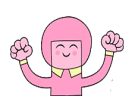 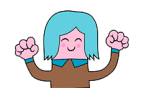 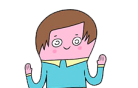 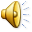 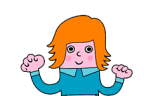 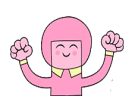 3
4
5
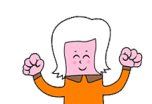 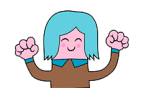 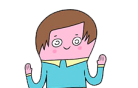 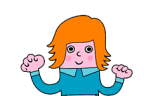 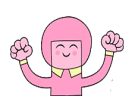 5
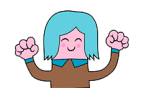 4
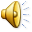 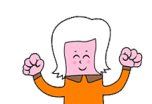 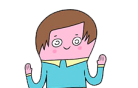 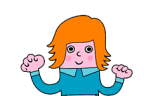 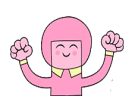 5
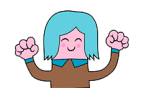 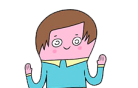 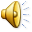 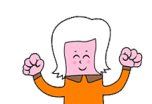 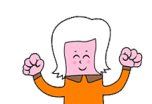 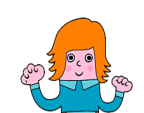 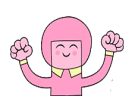 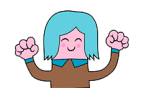 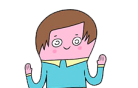 Анна
Жанна
Римма
Алла
Камилла
МОЛОДЕЦ!
молодцы
А закончить урок я хочу словами: 
Учите русский годы к рядуС душой, с усердием, с умом.Вас ждет великая наградаИ та награда в нем самом!